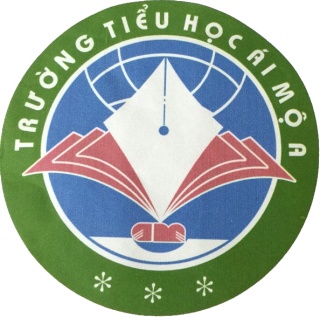 PHÒNG GD&ĐT  QUẬN LONG BIÊN
TRƯỜNG TIỂU HỌC ÁI MỘ A
MÔN: Lịch sử
Tiết : 22    – Tuần : 22
BÀI: Trường học thời Hậu Lê
GV Thực hiện: Phạm Thúy Hồng
Lịch sử:
ÔN BÀI CŨ
Hãy ghi chữ cái đặt trước câu trả lời đúng vào bảng con:
Bảng con
Câu 1: Thời Hậu Lê, mọi quyền hành đều tập trung vào tay :
a.  Vua. 
b.  Vua và các quan lại .
c.  Các quan lại.
Câu 2: Điểm tiến bộ trong Bộ luật Hồng Đức là:
a. Bảo vệ chủ quyền quốc gia.
b. Giữ gìn truyền thống tốt đẹp của dân tộc.
c. Bảo vệ một số quyền lợi của phụ nữ.
d. Tất cả các ý trên.
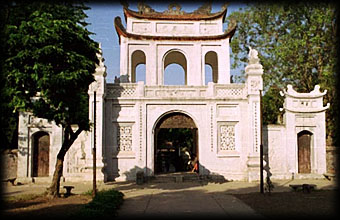 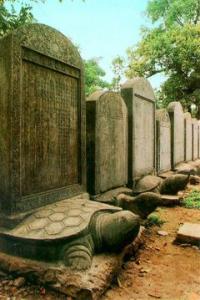 §è c¸c em biÕt ®©y lµ 
¶nh chôp c¶nh g×?
Đây là ảnh chụp cảnh Văn Miếu – 
Quốc Tử Giám ở Hà Nội. Đây được 
xem là trường đại học đầu tiên của
nước ta. Vậy nó có từ thời kỳ nào?
Bài học hôm nay các em sẽ được biết
Lịch sử:
TRƯỜNG HỌC THỜI HẬU LÊ
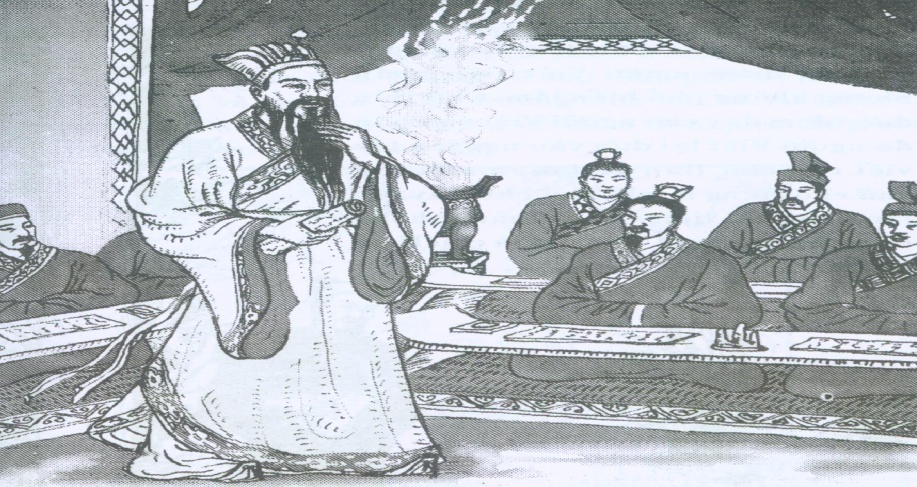 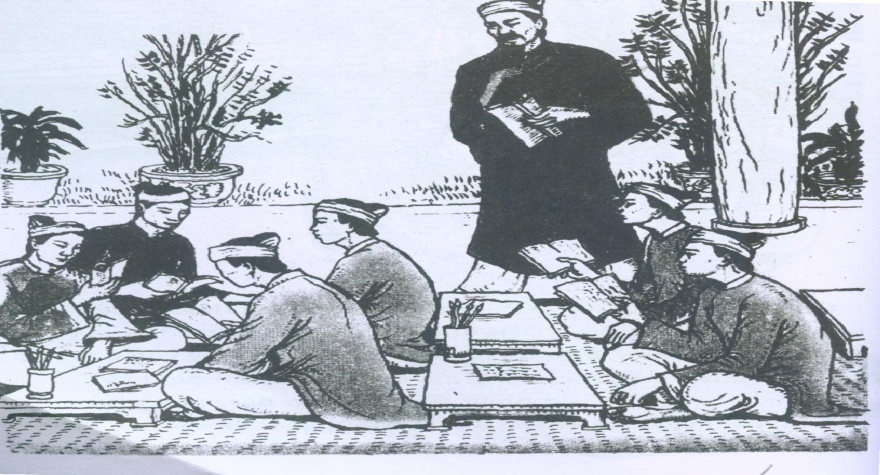 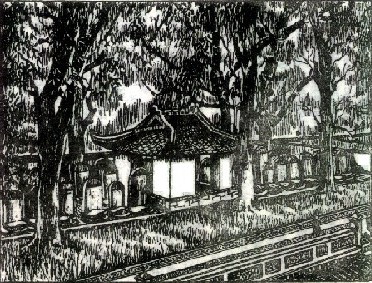 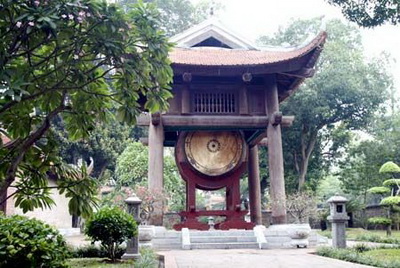 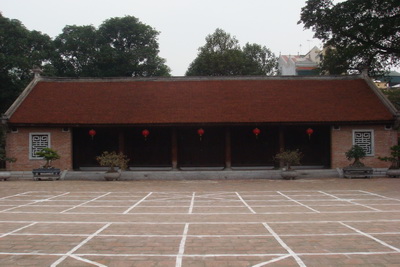 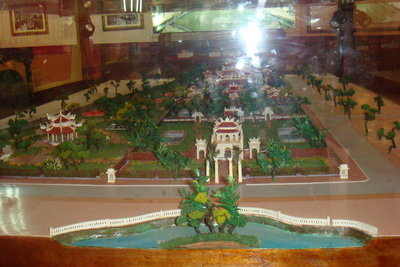 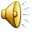 [Speaker Notes: Copyright © 2005 Doan Van Hung - Khoa Lich Su - Dai hoc Quy Nhon 12/2005]
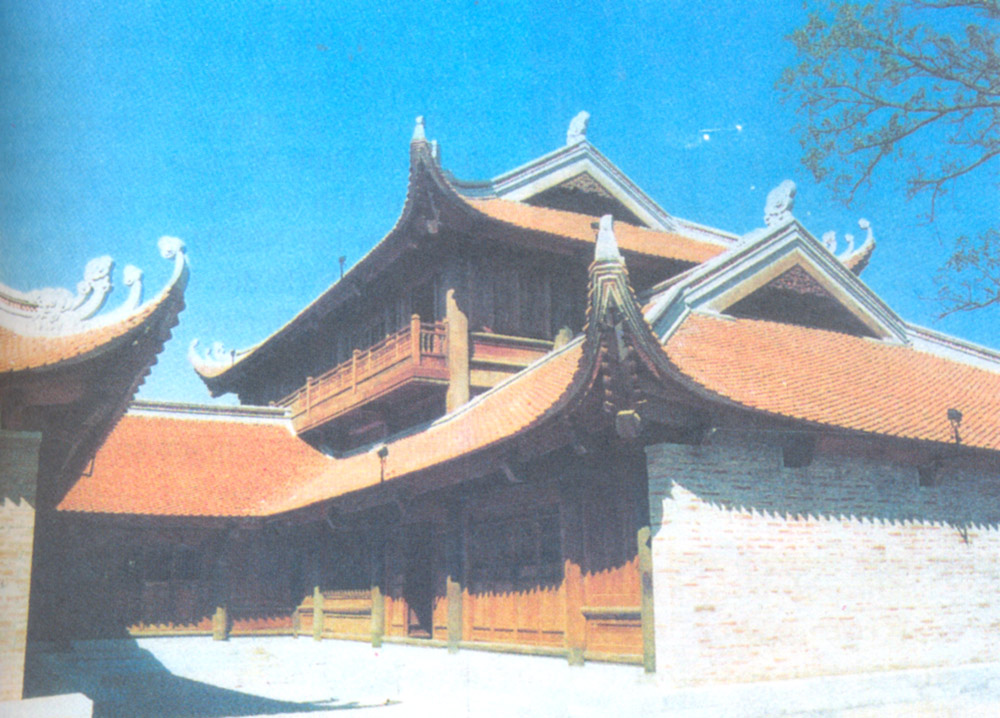 Đọc SGK từ đầu …quy định nho giáo
Nhà Thái Học
1. Tổ chức giáo dục thời Hậu Lê
Thảo luận theo nhóm:
- §äc thÇm s¸ch gi¸o khoa ®Ó tr¶ lêi vµo phiÕu häc tËp sau:
- Dựng lại Quốc Tử Giám, xây dựng nhà Thái học.Mở rộng trường công,.
- Con cháu vua quan và con em thường dân học giỏi cũng được vào học
1.Nhà Hậu Lê đã tổ chức trường học như thế nào?Những ai được vào học ở Quốc Tử Giám?
- Nho giáo (Khổng Tử)
- Học sinh phải học thuộc lòng những điều Nho giáo dạy.
2.Nội dung học tập để thi cử  ra sao?
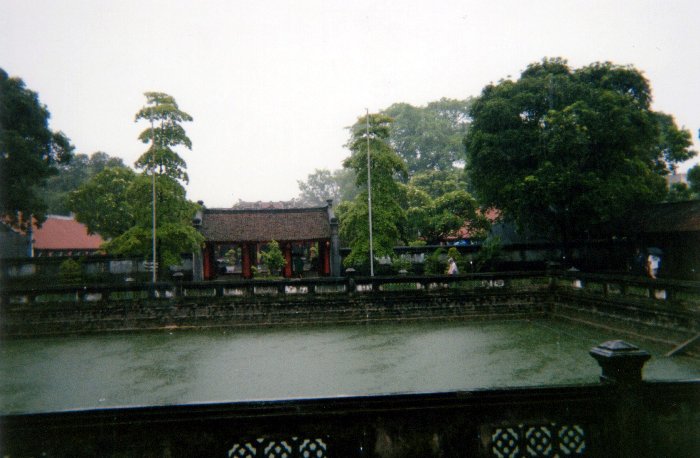 Văn Miếu được xây dựng vào năm 1070 dưới thời Lý Thái Tông để thờ Khổng Tử và 72 người hiền của đạo nho. Về sau, Văn Miếu cũng thờ Chu Văn An, một trong những nhà giáo xuất sắc thời Trần.
Hiện nay di tích lịch sử Văn Miếu vẫn còn ở thủ đô Hà Nội.
Dùng nhµ Th¸i häc
Dùng l¹i Quèc Tö Gi¸m
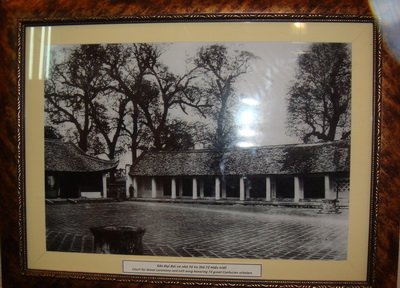 Quốc Tử Giám ngày trước
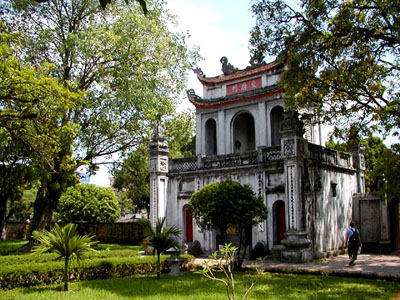 Quốc Tử Giám ngày nay
Nội dung học tập: chủ yếu là Nho giáo
Khæng tö
Nho giáo ( còn gọi là Khổng giáo) do Khổng Tử sáng lập
Tổ chức lớp học thời Hậu Lê
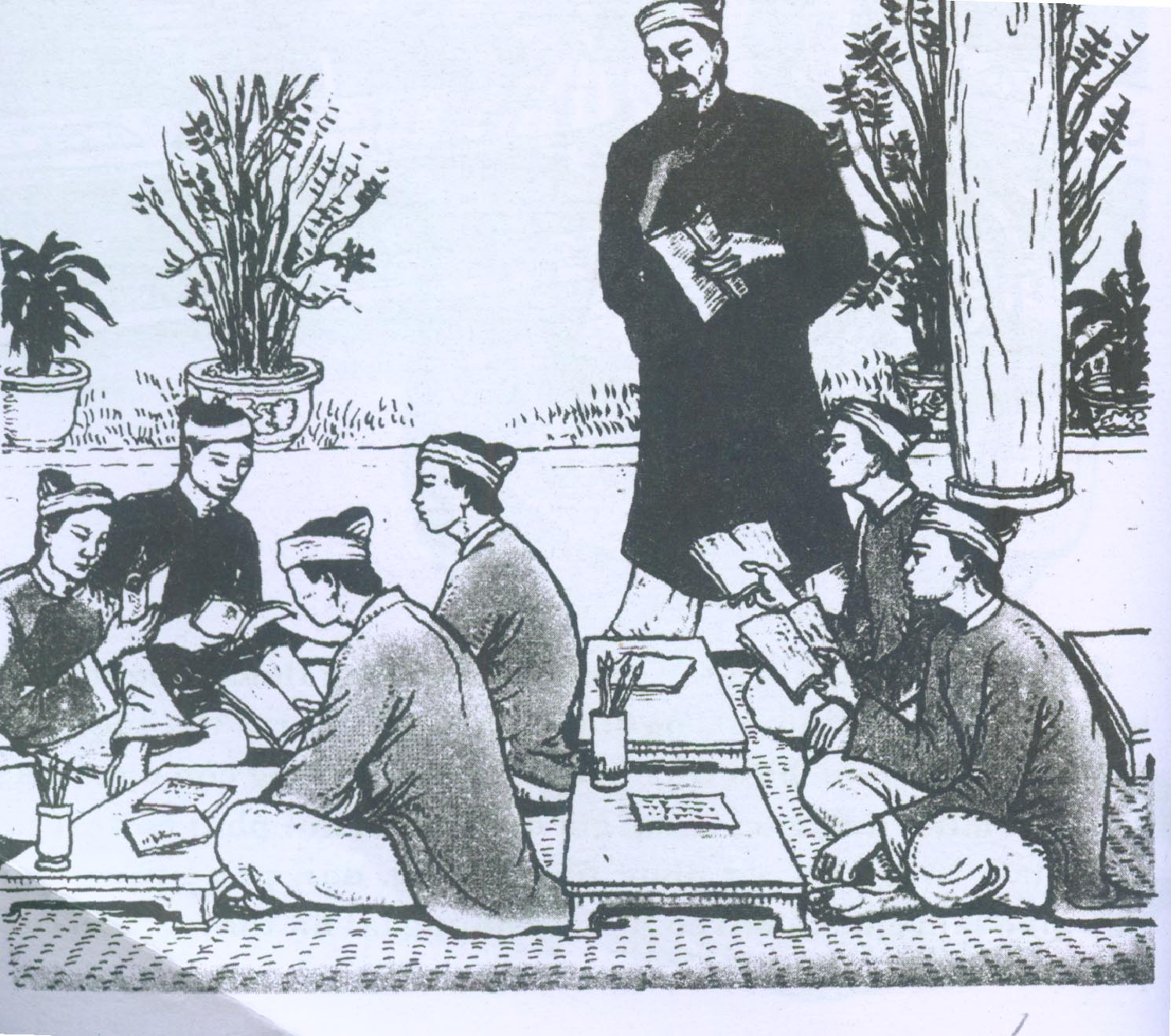 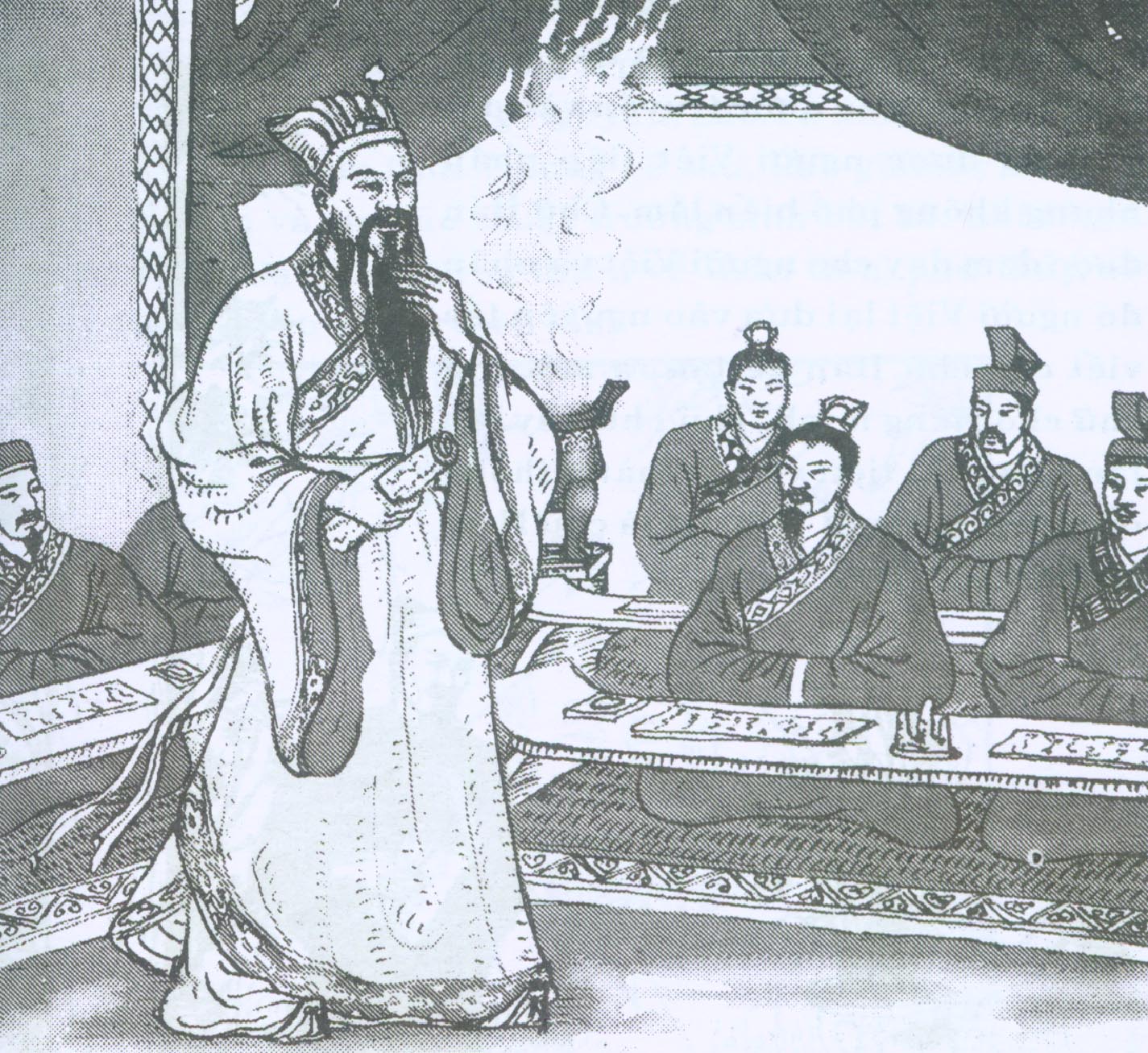 Ở thời Hậu Lê, học sinh phải học thuộc những gì Nho giáo dạy...
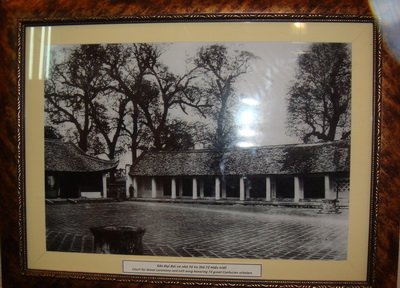 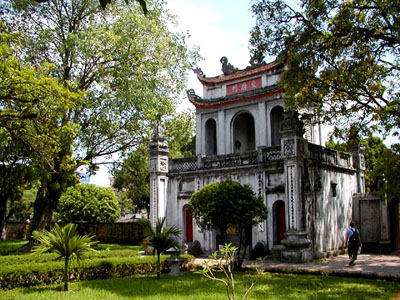 Quốc Tử Giám ngày trước
Quốc Tử Giám ngày nay
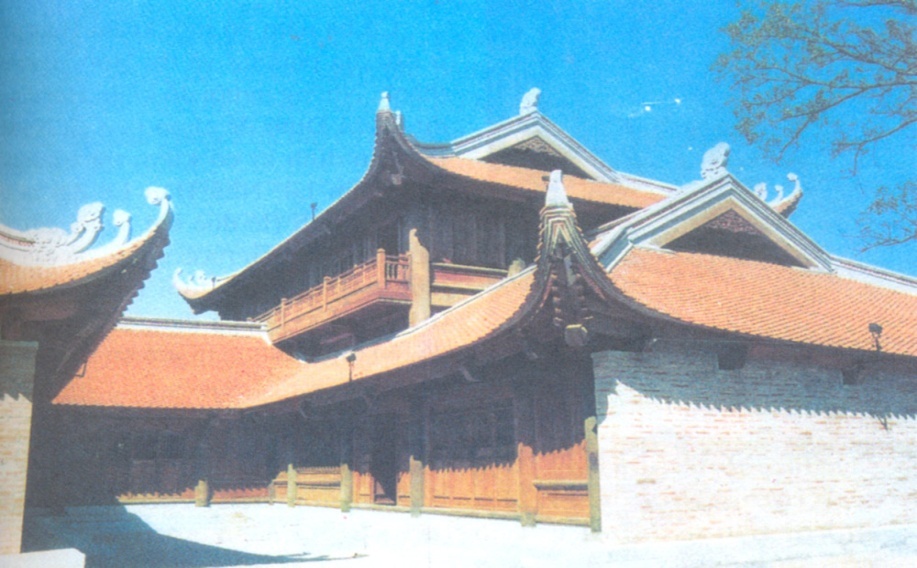 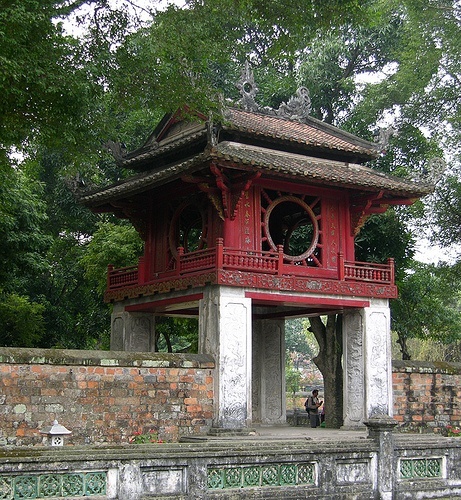 Nhà Thái học
Văn Miếu
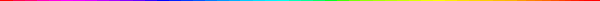 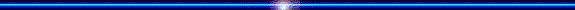 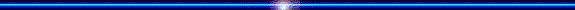 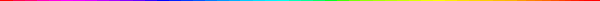 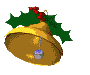 1.TỔ CHỨC GIÁO DỤC THỜI HẬU LÊ 
Việc học dưới thời Hậu Lê được tổ chức:
- Dựng nhà Thái Học, dựng lại Quốc Tử Giám. 
- Trường có lớp học, có chỗ ở, có cả kho sách. 
- Trường thu nhận cả con em gia đình thường dân nếu học giỏi.
-  Mở trường công bên cạnh các lớp học tư.
 - Nội dung học tập thời Hậu Lê là Nho giáo.
1. Tổ chức giáo dục thời Hậu Lê
- Có nề nếp, qui củ.
- Trường đào tạo những người có tài cho đất nước.
2. Nội dung thi cử và những biện pháp khuyến khích học tập
2. Nội dung thi cử và những biện pháp khuyến khích học tập ở thời Hậu Lê:
§äc SGK ®o¹n “Cø ba n¨m….ng­êi cã tµi” vµ tr¶ lêi c©u hái:
Câu 1: Chế độ thi cử nhà Hậu Lê như thế nào?
Câu 2: Nhà Hậu Lê đã làm gì để khuyến  khích việc học?
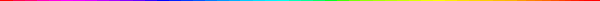 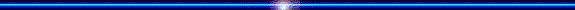 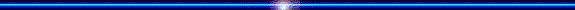 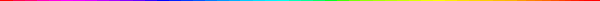 Câu 1: Chế độ thi cử thời Hậu Lê:
- Cứ ba năm có một kì thi Hương ở các địa phương và thi Hội ở kinh thành để chọn tiến sĩ.
- Ai đỗ thi Hội được dự thi Đình để chọn làm trạng nguyên.
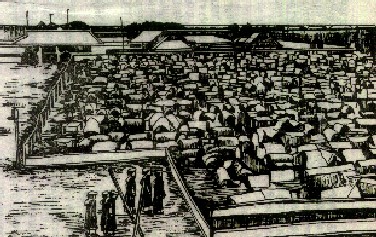 Kì thi Hương ở Nam Định
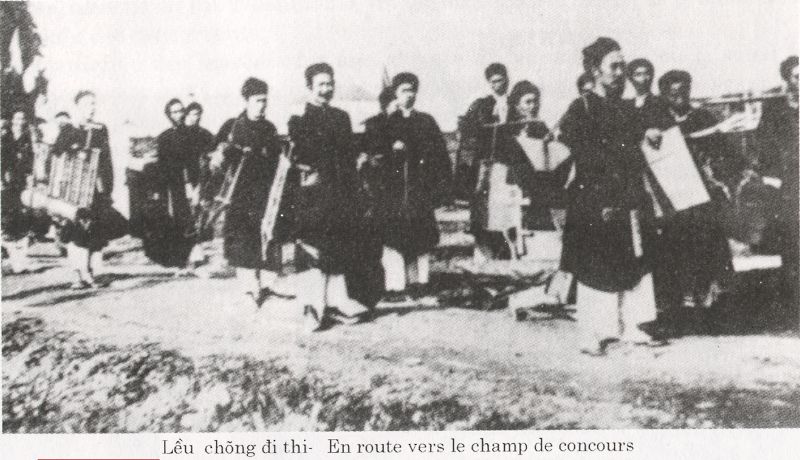 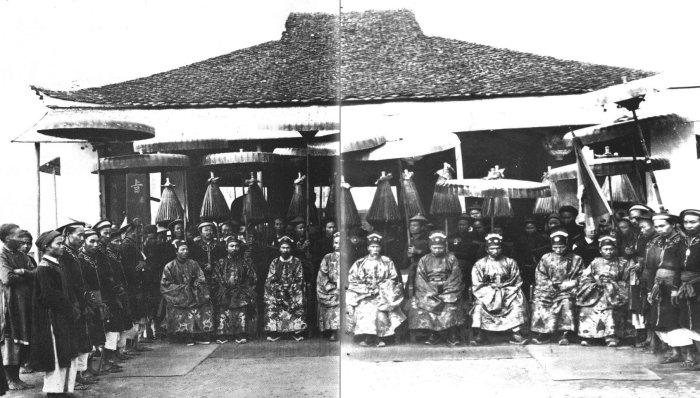 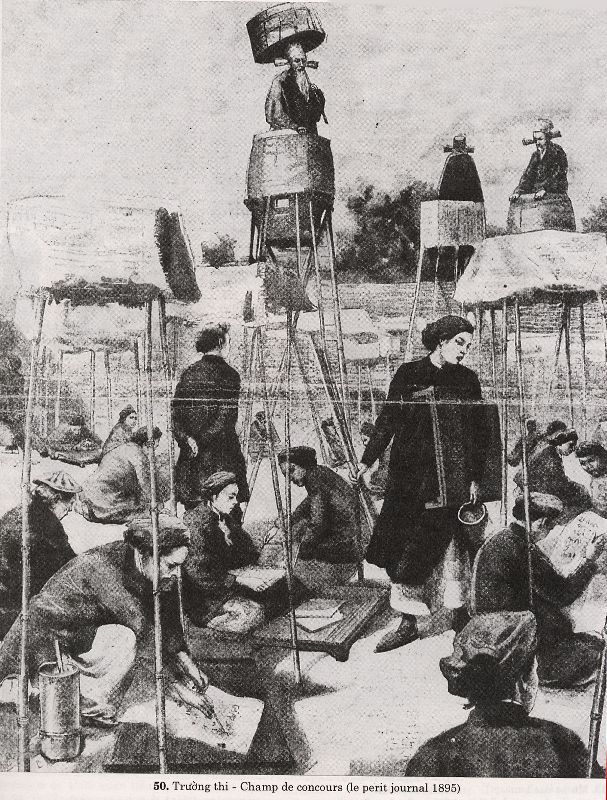 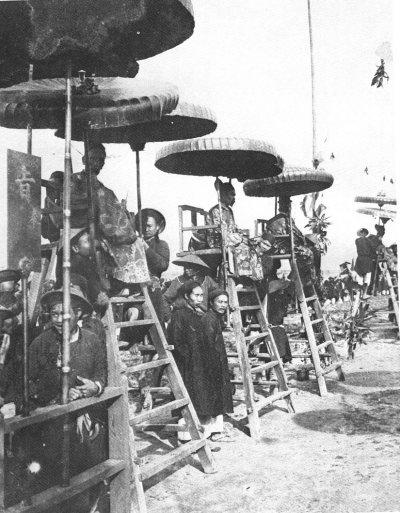 Lều chõng đi thi
Cảnh thi
Giám khảo
Hội đồng giám khảo
Hình ảnh tổ chức hội thi dưới thời Hậu Lê
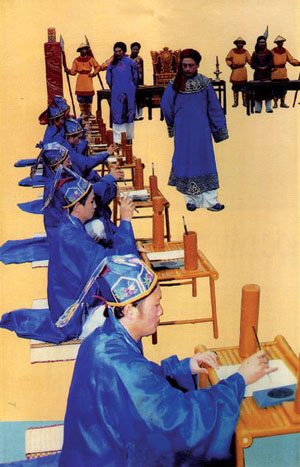 Hội thi Đình ở thời Hậu Lê
Câu 2: Nhà Hậu Lê đã làm gì để khuyến khích việc học?
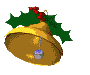 Câu 2: Những việc làm của nhà Hậu Lê nhằm khuyến khích việc học tập:
+ Đặt ra lễ xướng danh ( lễ đọc tên người đỗ ).
+ Đặt ra lễ vinh quy ( lễ đón rước người đỗ cao về làng ).
+ Khắc tên tuổi người đỗ cao vào bia đá dựng ở Văn Miếu.
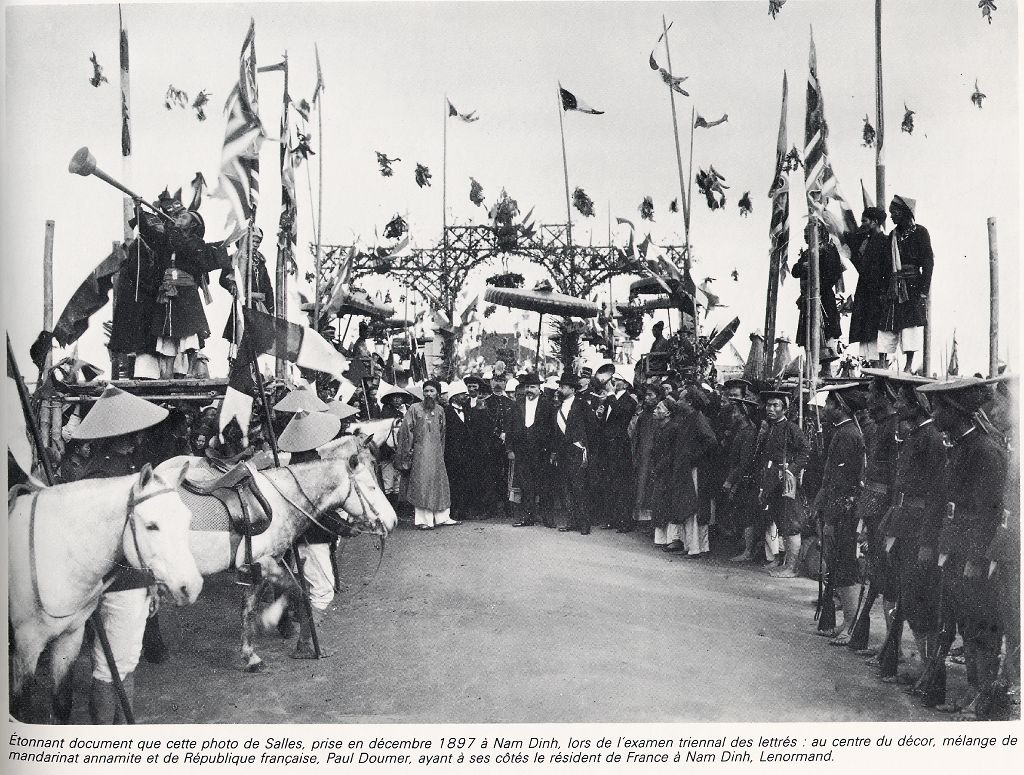 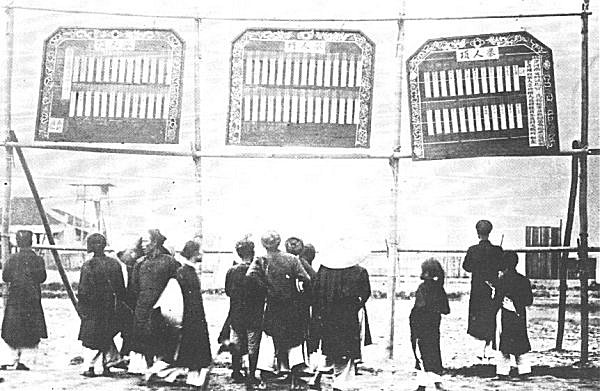 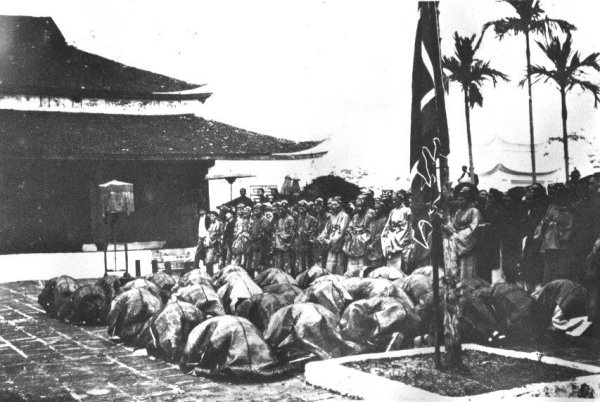 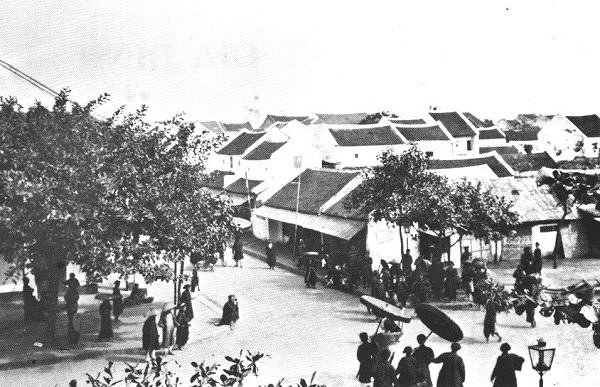 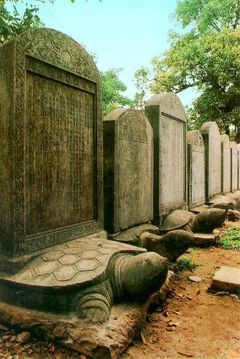 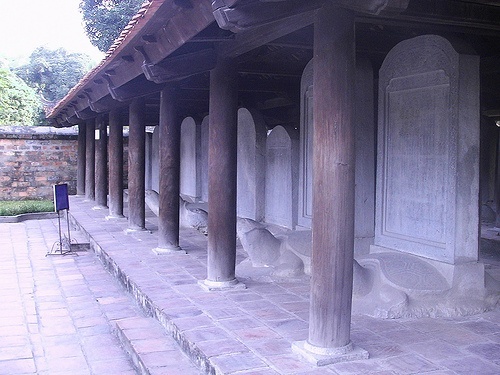 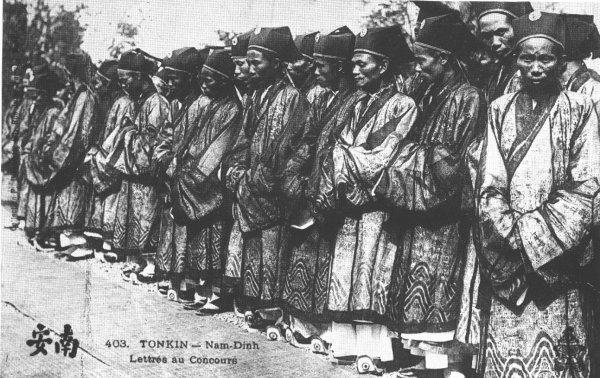 Lễ xướng danh
Các tân khoa được ban mũ, áo, hia.
Nhà bia tiến sĩ ở Văn Miếu
Tân khoa dạo phố
Ghi tên bảng vàng
Bia tiến sĩ
Tạ lễ trước Văn Miếu
1. Tổ chức giáo dục thời Hậu Lê
- Có nề nếp, qui củ.
- Trường đào tạo những người có tài cho đất nước.
2. Nội dung thi cử và những biện pháp khuyến khích học tập
-Đặt ra lễ xướng danh ( Lễ đọc tên người đỗ ).
- Đặt ra lễ vinh quy ( Lễ đón rước người đỗ cao về làng ).
- Khắc tên tuổi người đỗ cao vào bia đá dựng ở Văn Miếu để đề cao người có tài
Qua bài học này em biết những gì về trường học ở thời Hậu Lê?
Bài học:
 Giáo dục thời Hậu Lê đã có nền nếp và quy củ.
 Trường học thời Hậu Lê nhằm đào tạo những người trung thành với chế độ phong kiến và nhân tài cho đất nước.
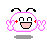 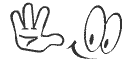 Đố em biết  ?
Trò chơi
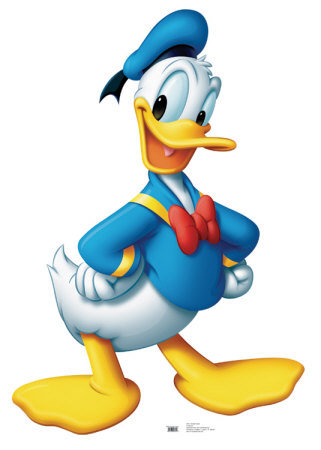 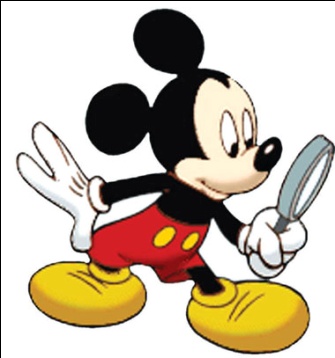 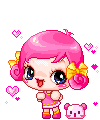 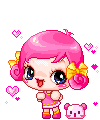 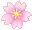 EM CHỌN ĐÁP ÁN NÀO?
1.Nhà Hậu Lê tổ chức trường học như thế nào?
a
Chưa quy củ
b
Có nhiều học sinh
Đáp án: C
c
Đã có nền nếp và quy củ
EM CHỌN ĐÁP ÁN NÀO?
2. Dưới thời Hậu Lê, những ai được vào học trong Quốc Tử Giám?
A            Con cháu vua quan và con dân thường nếu học giỏi
B        Tất cả mọi người có tiền
C        Chỉ con cháu vua quan mới được học.
Đáp án : A
EM CHỌN ĐÁP ÁN NÀO?
3.Có mấy kì thi lớn được tổ chức để chọn nhân tài?
A      5 kì thi
B     4 kì thi
C      3 kì thi
ĐÁP ÁN: C
EM CHỌN ĐÁP ÁN NÀO?
4. Nhà Hậu Lê đã cho tổ chức các lễ nào để khuyến khích học tập?
A    Lễ báo danh
B     Lễ báo danh và lễ Vinh quy bái tổ
C    Lễ Vinh quy bái tổ.
ĐÁP ÁN: B
LỊCH SỬ
TRƯỜNG HỌC THỜI HẬU LÊ
Bài học:
 Giáo dục thời Hậu Lê đã có nền nếp và quy củ.
Trường học thời Hậu Lê nhằm đào tạo những người trung thành với chế độ phong kiến và nhân tài cho đất nước.
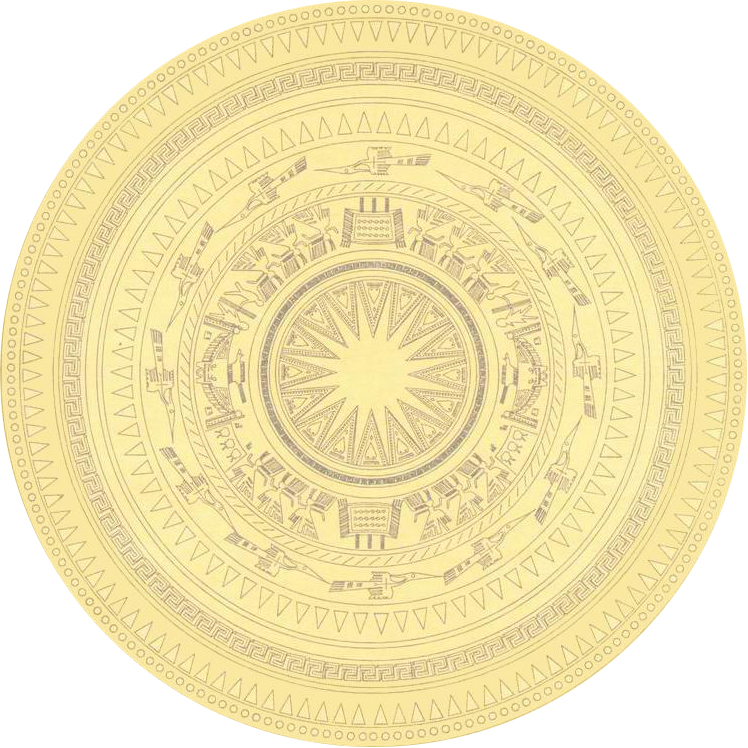 KÍNH CHÀO QUÝ THẦY, QUÝ CÔ
Kính chúc quý thầy giáo, cô giáo sức khoẻ và hạnh phúc.